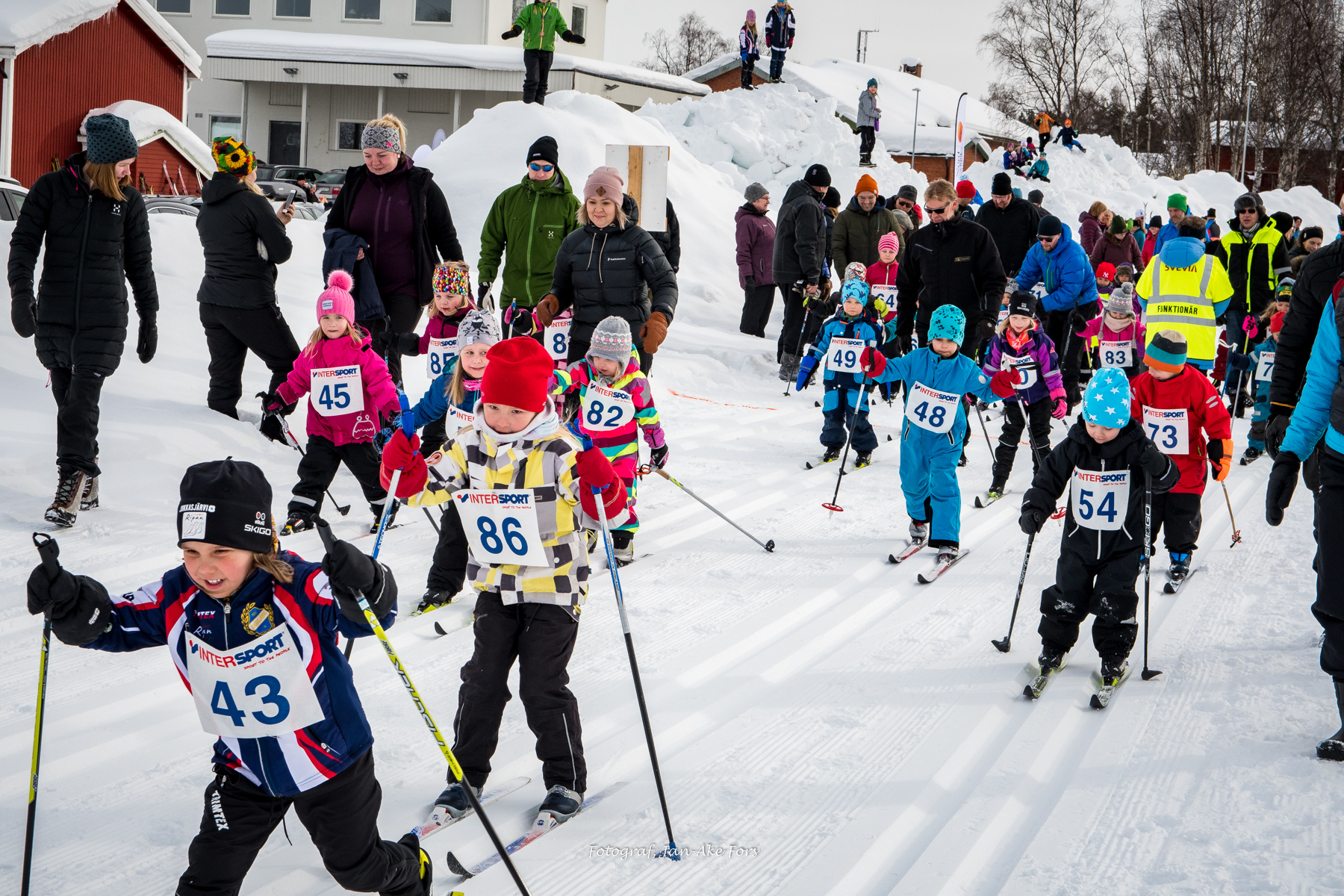 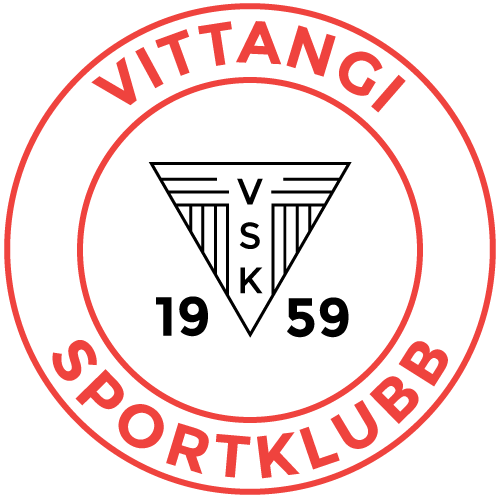 Verksamhetsplan VSK 2022
OBS! UTKASTArbetsmaterial för remiss 
till 18 januari
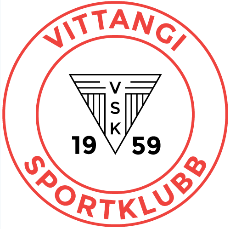 Vittangi SK Verksamhetsplan/strategisk karta 2022
Uppdrag: Vi skapar förutsättningar för hälsa, glädje och gemenskap genom våra medlemmars engagemang för alla intresserade att delta.
Nuläge
Styrkor
God ekonomi 
Bra storlek på organisationen & engagerad personal
Öppna & tillmötesgående för nya förslag & idéer. 
Bra tillgång till egna lokaliteter (kansli, förråd etc.)
Rätt utrustning för verksamheten  
Många medlemmar 
Gott rykte, uppskattning utifrån  
God styrelsesammansättning 
Välordnade populära arrangemang 
Bra informationskanaler 
Möjligheter
Bred kompetens inom hela föreningen
Lätt att få funktionärer
Bra med utomhusanläggningar; Vittangi IP & Posiorova
Tävlingsverksamhet inom individuella idrotter
Digital kommunikation

Svagheter
Svårt att rekrytera ledare 
Vi har låg tävlingsverksamhet bland ungdomar  
Vi har inte aktiviteter för alla åldrar 
Vi har renoveringsbehov i kanslifastigheten (källare och handikappanpassning övre plan) 
Utmaningar
Låga ersättningar för kommunala uppdrag fotbollsplan, skidspår. 
Vad har förändras efter covid-19? 
Samarbete med skolan
Lågt befolkningsunderlag på ungdomar 
Storlek på träningsgrupper (lagidrott)
Tävlingsverksamhet (lagidrott)
Tappar ungdomar vid gymnasieålder
Delaktighet, Sammanhållning
Önskad position 2025 (årsmöte)

Vi har en fortsatt god ekonomi
Vi har en bra struktur i föreningen och alla funktioner/ledare vet vad som förväntas utav en i föreningsarbetet
Vi har många duktiga ledare och en god ledarrekrytering
Vi har ett gott samarbete med kommun.
Vi har ett gott samarbete skola
Vi är synliga och välkända i Vittangi, Kiruna kommun och län
Vi har en väl fungerande barn och ungdomsverksamhet
Vi har en fungerande tävlingsverksamhet för alla åldrar
Vi vet vilket aktivitetsutbud som önskas av medlemmarna
Vi har en anställd kanslist
Vi har fina och populära sommaraktiviteter
Vi har välordnade populära arrangemang fördelade under hela året
Vi har ett strukturerat underhåll på våra fastigheter/anläggningar
Vi har medverkat till att det finns en aktivitetspark på Vittangi IP
Idrott & motion
Duktiga ledare med rätt förutsättningar
Ledare
God ekonomi
Ekonomi
Strukturerat arbete med egna anläggningar.
Anläggningar
Attraktiv och synlig förening
Kommunikation
Attraktiva och välbesökta arrangemang
Arrangemang
Struktur och tydlighet i organisationen
Organisation
Hälsa & gemenskap
Öppenhet, Jämlikhet
Godkänd för remiss av styrelsen 21-12-15
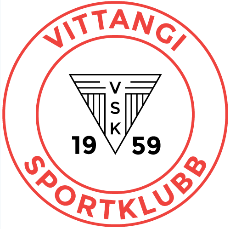 Mål Vittangi SK 2022
Fokusområde
Mål
3
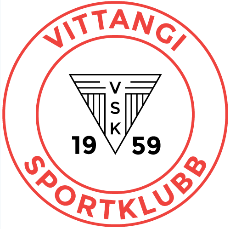 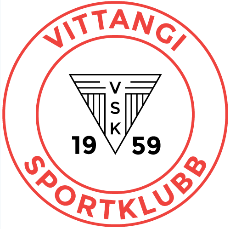 VerksamhetsplanVittangi SK – Aktivitetslista 2022
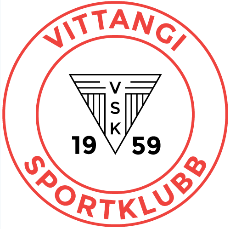 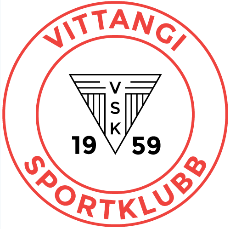 VerksamhetsplanVittangi SK – Aktivitetslista 2022
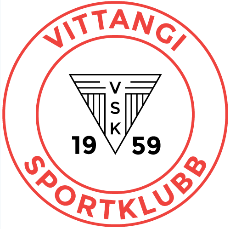 Uppföljning och rapportering Vittangi SK 2022
Uppföljning utförs vid varje styrelsemöte, egen punkt på dagordningen.
Årsrapport av arbetet med verksamhetsplanering skall finnas som egen punkt vid årsmötet.
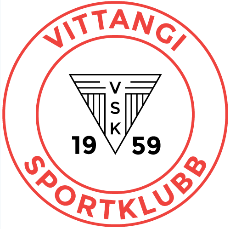 Arbetsgång uppdatering av verksamhetsplan Vittangi SK 2022
Verksamhetsplan gäller från årsmöte till årsmöte. 
Styrelsen får till uppdrag att förnya planen till årsmötet.Hållpunkter:
Verksamhetsplanering 9 Nov. (Arbetsmöte 2 h)
Verksamhetsplanering 14 dec (Arbetsmöte 1,5 h)
Remiss hos medlemmar from 15 dec till 18 januari.
Styrelsemöte 18 Jan 2022 fastställer verksamhetsplan 2022 som skall lyftas till årsmötetVerksamhetsplan 2021 summeras och bereds för årsmötes utvärdering.
Verksamhetsplanen fastställs vid årsmötet 22 feb 2022. Verksamhetsplan 2021 redovisas på årsmötet.
Noteringar till respektive aktivitet från styrelsemöten 2022
Ledare
xx 
xx 
xx

Ekonomi
xx 
xx
xx

Anläggningar
xx 
xx
xx
Kommunikation
xx 
xx
xx

Arrangemang
xx 
xx
Xx

Organisation
xx
Nivå årsmöte 2022

Uppskattad nivå årsmöte 2023

Önskad position årsmöte 2025
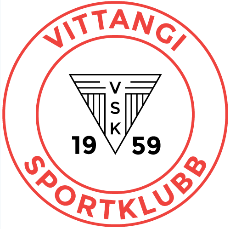 Vittangi SK Verksamhetsplan/skattningsverktyg
2022
-6        -5        -4        -3       -2       -1          0        1         2         3         4         5        6
Duktiga ledare med rätt förutsättningar
1
God ekonomi
2
Bra anläggningar med högt nyttjande
3
Attraktiv och synlig förening
4
Attraktiva och välbesökta arrangemang
5
Struktur och tydlighet i organisationen
6
[Speaker Notes: + 6 kan ses som att målet är nått för önskad position 2023]
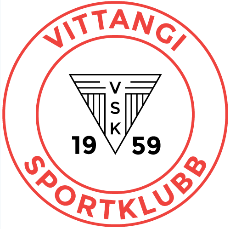 Kommentarer till uppskattad nivå årsmöte 2023.
Duktiga ledare med rätt förutsättningar
xx
xx
xx
xx
xx
xx
1
God ekonomi
2
Bra anläggningar med högt nyttjande
3
Attraktiv och synlig förening
4
Attraktiva och välbesökta arrangemang
5
Struktur och tydlighet i organisationen
6
Kommentarer målen 2022

Styrelsen har valt att inte lägga så stor vikt i att målen inte är mätbara, för att målen ska vara mätbara måste ett grundarbete göras för att ta fram ett utgångsläge. 

Det extraarbetet bedöms inte vara värt mödan med det man kan få ut av ett mätbart mål.

Styrelsen kommer att fokusera sig på att genomföra aktiviteterna och därefter göra en bedömning ifall aktiviteterna har bidragit till att närma sig önskad position vid årsmöte 2025.